Ion Gradients and Nerve Transmission
Unit 1 Cells and Proteins
Advanced Higher Biology
Miss Aitken
The Sodium Potassium Pump
The sodium potassium pump is a vital transmembrane transporter protein.

It does active transport – moving sodium ions out of the cell whilst moving potassium ions into the cell. It uses ATP to do this as it is moving ions against their concentration gradient.

When thinking about the sodium potassium pump, it is vital to remember that Na+ ions and K+ ions are both POSITIVE.
The Sodium Potassium Pump
The sodium potassium pump moves 3 sodium ions out for every 2 potassium ions it moves into the cell.

The sodium potassium pump has two stable conformational states.

There are six steps in the movement of the sodium potassium pump.
The Sodium Potassium Pump
Step 1: 	The transporter protein has it’s ion binding sites exposed to the cytoplasm (inside of cell).

This conformation has an affinity for sodium ions and this means 3 sodium ions will bind.
The Sodium Potassium Pump
Step 2: 	When the ions attach to the pump, the pump is then able to hydrolyse ATP.

Breaking down ATP to ADP + Pi means that the phosphate can be used to phosphorylate the pump and this causes a conformational change.
The Sodium Potassium Pump
Step 3: 	This new shape has it’s ion binding sites exposed to the outside of the cell. The affinity for sodium ions is now low, so the pump releases them.
The Sodium Potassium Pump
Step 4: At the same time, the affinity for potassium ions is high so 2 potassium ions bind to the binding sites.

This triggers dephosphorylation, the removal of the phosphate group.
The Sodium Potassium Pump
Step 5: Dephosphorylation causes the protein to change it’s shape to the first conformation, thus exposing the binding sites to the cytoplasm again.
The Sodium Potassium Pump
Step 6: This conformation has a low affinity for potassium ions so the pump lets them go into the cytoplasm.

The pump then reverts back to stage 1 as it has a high affinity for sodium ions, and so on...
The Sodium Potassium Pump
Why is this so important? It’s found in most animal cells.

Reasons:
Maintains osmotic balance in cells
Allows sodium ion gradient in glucose symport 
Generates a gradient in kidney tubules
Allows resting potential in neurons
Nerve Transmission
As well as the sodium potassium pump, potassium ions also move in another way in some cells.

In nerve cells (neurons), the cell membrane has a potassium channel which lets some of the potassium ions leak back out of the cell. This results in a net positive charge outside of the cell, and a net negative charge inside the cell.
Nerve Transmission
This imbalance in the electrical charge across the neuron membrane is called the resting potential.

A nerve impulse in the body is only passed along when this resting potential is depolarised (changed from negative inside the cell back to neutral/positive)
How are nerves triggered?
Depolarisation of the resting potential is triggered by neurotransmitters at a synapse.

The neurotransmitter (e.g. Acetylcholine) diffuses across the synapse and binds to a transmembrane receptor protein on the surface of the next neuron.
How are nerves triggered?
This receptor is a ligand gated Sodium ion channel so the binding of the neurotransmitter causes a change in conformation on the neuron cell membrane, making the channel open and allowing the sodium ions to flood through.
How are nerves triggered?
If lots of ions move through, then the voltage across the membrane reaches a level where it has been depolarised (moved from negative charge to neutral/positive)

The change in voltage means each neighbouring voltage gated sodium channel opens up, leading to a domino effect (wave of depolarisation) through the nervous system. This is why the nervous system is a fast, electrical system.
How are nerves reset?
There has to be a process to reset the resting potential, or nerves would be constantly stimulated and signals would be constantly sent through the body. 

This happens when the voltage inside of the cell reaches a critically high level.
How are nerves reset?
The voltage gated sodium channels close and voltage gated potassium channels open.

This is called re-polarisation.
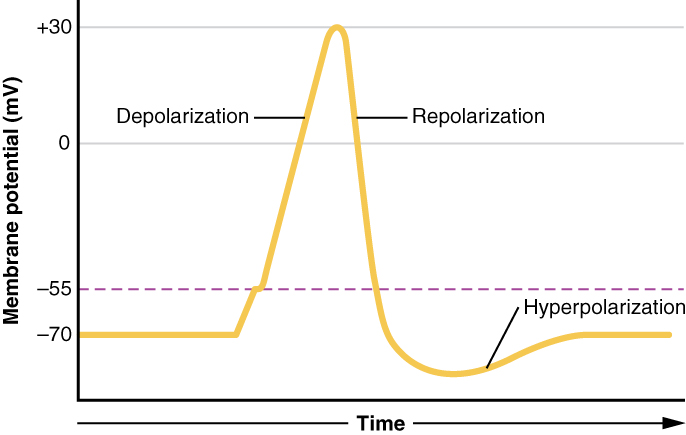